SPROWSustainable Public Rights Of Way
June 18, 2019
Agenda
Welcome and Introductions

 Public Works Roundup: SPROW Track

SPROW BMP Guidelines Document

SPROW Fiscal Year 2020 Work Program

 Roundtable

 Schedule Meeting
20th Annual Public Works RoundupSPROW Track
Completed evaluation forms available on the table.

Majority of responses rated their overall impression as either Excellent or Good.

Any comments/suggestions for next year?
SPROW BMP Guidelines Document
Who is the audience of this document?
Who should contribute to this document?
What is the main purpose of the document?
What is the ideal length of this document?
How do we make this document valuable to the region and address their needs?
What feedback would you want to receive from the region on this initiative?
SPROW Work Program
Draft document on table
Includes ideas for FY2019

BMP Guidelines the focus for FY2020?
Member Roundtable
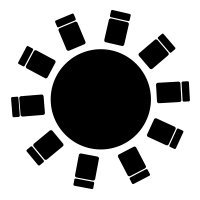 Next Meeting
Tuesday August 20, 2019
Tejas Conference Room B, Third Floor
600 Six Flags Drive, Arlington, TX 76011


*Next PWC meeting is Thursday, August 15th *
Contact   Connect
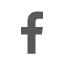 Facebook.com/nctcogenv
Olivia Alvarado
Environment and Development Planner
oalvarado@nctcog.org
817.695.9213
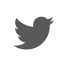 @nctcogenv
Crysta Guzman
Environment and Development Planner
cguzman@nctcog.org
817.695.9107
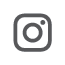 nctcogenv
Tamara Cook
Manager, Environment & Development
tcook@nctcog.org
817.695.9221
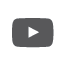 youtube.com/user/nctcoged
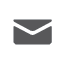 EandD@nctcog.org
Edith Marvin
Director,  Environment & Development
emarvin@nctcog.org
817.695.9211
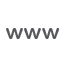 nctcog.org/envir